CSCE  590 Web Scraping – Scrapy II
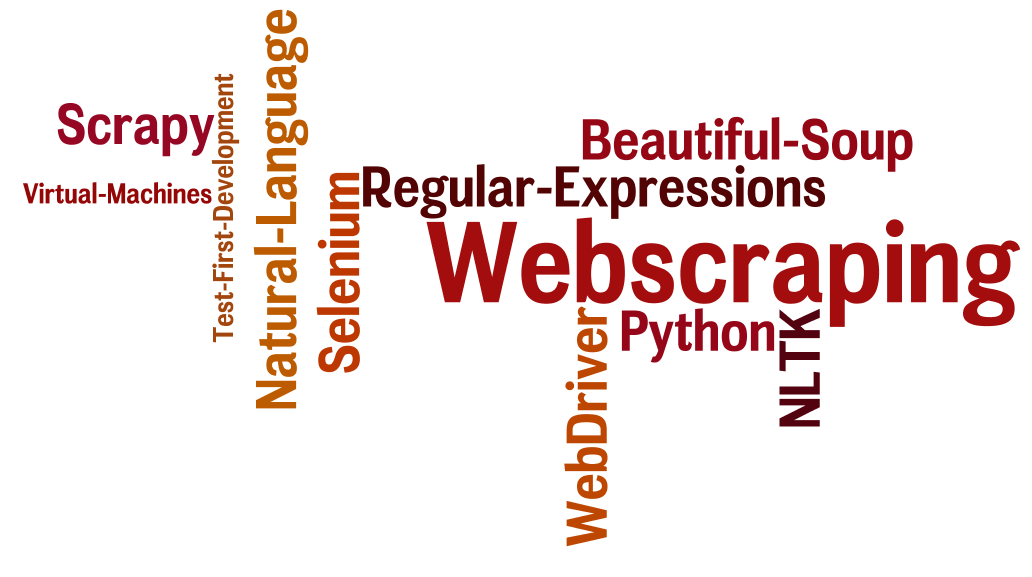 Topics 
The Scrapy framework revisited
Readings:
Scrapy User manual – 
https://scrapy.org/doc/
https://doc.scrapy.org/en/1.3/
January 10, 2017
Scrapy Documentation
Scrapy 
https://scrapy.org/doc/
https://doc.scrapy.org/en/1.3/
https://media.readthedocs.org/pdf/scrapy/1.3/scrapy.pdf
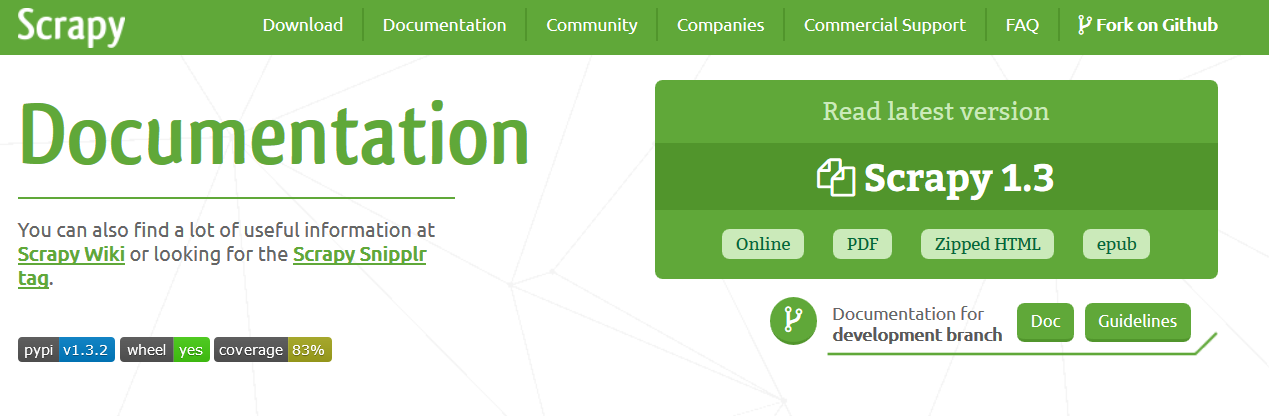 Partial Table of Contents
Pdf emailed to you
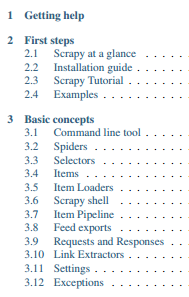 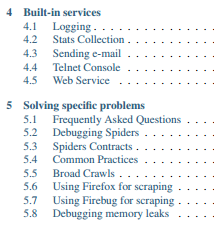 https://doc.scrapy.org/en/1.3/
Installation done before
Using Anaconda
conda  install -c  conda-forge  scrapy
scrapy   startproject   tutorial
scrapy  crawl  example
https://doc.scrapy.org/en/1.3/
Scrapy Tutorial
This tutorial will walk you through these tasks:1. Creating a new Scrapy project2. Writing a spider to crawl a site and extract data3. Exporting the scraped data using the command line4. Changing spider to recursively follow links5. Using spider arguments
https://doc.scrapy.org/en/1.3/
2.3.1 Creating a project
scrapy startproject tutorial
Creates a directory name “tutorial” with the structure
tutorial/scrapy.cfg 	# deploy configuration filetutorial/ 		# project's Python module, you'll 			# 	import your code from here	__init__.py	items.py 	# project items definition file	pipelines.py # project pipelines file	settings.py 	# project settings file	spiders/ 	# a directory where you'll later put 			#     your spiders		__init__.py
https://doc.scrapy.org/en/1.3/
quotes_spider.py
import scrapyclass QuotesSpider(scrapy.Spider):name = "quotes"def start_requests(self):	urls = [		'http://quotes.toscrape.com/page/1/',		'http://quotes.toscrape.com/page/2/',	]	for url in urls:		yield scrapy.Request(url=url, callback=self.parse)
def parse(self, response):	page = response.url.split("/")[-2]	filename = 'quotes-%s.html' % page	with open(filename, 'wb') as f:		f.write(response.body)	self.log('Saved file %s' % filename)
https://doc.scrapy.org/en/1.3/
Notes
All scrapy Spiders subclass scrapy.Spider 
and defines some attributes and methods:
name: identifies the Spider. 
start_requests(): must return an iterable of Requests (you can return a list of requests or write a generatorfunction) which the Spider will begin to crawl from. 
parse(): a method that will be called to handle the response downloaded for each of the requests made.The response parameter is an instance of TextResponse that holds the page content and has further helpfulmethods to handle it.
The parse() method usually parses the response, extracting the scraped data as dicts and also finding new URLs to follow and creating new requests (Request) from them.
https://doc.scrapy.org/en/1.3/
Running the spider
scrapy crawl quotes   # notes quotes quotes_spider.py
https://doc.scrapy.org/en/1.3/
What just happened under the hood?
Scrapy schedules the scrapy.Request objects returned by the start_requests method of the Spider. 
Upon receiving a response for each one, it instantiates Response objects and calls the callback method associated with therequest (in this case, the parse method) passing the response as argument.
A shortcut to the start_requests methodInstead of implementing a start_requests() method that generates scrapy.Request objects from URLs, you can just define a start_urls class attribute with a list of URLs.
https://doc.scrapy.org/en/1.3/
Using the shortcut
import scrapyclass QuotesSpider(scrapy.Spider):name = "quotes"start_urls = [	'http://quotes.toscrape.com/page/1/',	'http://quotes.toscrape.com/page/2/',]
def parse(self, response):	page = response.url.split("/")[-2]	filename = 'quotes-%s.html' % page	with open(filename, 'wb') as f:		f.write(response.body)
https://doc.scrapy.org/en/1.3/
Scrapy shell
Linux and Mac-OS
scrapy shell 'http://quotes.toscrape.com/page/1/‘

Windows
scrapy shell "http://quotes.toscrape.com/page/1/"
https://doc.scrapy.org/en/1.3/
[ ... Scrapy log here ... ]2016-09-19 12:09:27 [scrapy.core.engine] DEBUG: Crawled (200) <GET http://quotes.toscrape.com/page/1/> (referer: None)[s] Available Scrapy objects:[s] scrapy scrapy module (contains scrapy.Request, scrapy.Selector, etc)[s] crawler <scrapy.crawler.Crawler object at 0x7fa91d888c90>[s] item {}[s] request <GET http://quotes.toscrape.com/page/1/>[s] response <200 http://quotes.toscrape.com/page/1/>[s] settings <scrapy.settings.Settings object at 0x7fa91d888c10>[s] spider <DefaultSpider 'default' at 0x7fa91c8af990>[s] Useful shortcuts:[s] shelp() Shell help (print this help)[s] fetch(req_or_url) Fetch request (or URL) and update local objects[s] view(response) View response in a browser>>>
https://doc.scrapy.org/en/1.3/
>>> response.css('title')[<Selector xpath='descendant-or-self::title' data='<title>Quotes to Scrape</title>'>]
>>> response.css('title::text').extract()['Quotes to Scrape']

>>> response.css('title').extract()['<title>Quotes to Scrape</title>']
https://doc.scrapy.org/en/1.3/
>>> response.css('title::text').extract_first()'Quotes to Scrape'
>>> response.css('title::text')[0].extract()'Quotes to Scrape'
>>> response.css('title::text').re(r'Quotes.*')['Quotes to Scrape']
>>> response.css('title::text').re(r'Q\w+')['Quotes']
>>> response.css('title::text').re(r'(\w+) to (\w+)')['Quotes', 'Scrape']
https://doc.scrapy.org/en/1.3/
Xpath
>>> response.xpath('//title')[<Selector xpath='//title' data='<title>Quotes to Scrape</title>'>]
>>> response.xpath('//title/text()').extract_first()'Quotes to Scrape'
https://doc.scrapy.org/en/1.3/
http://quotes.toscrape.com
<div class="quote"><span class="text">“The world as we have created it is a process of our thinking. It cannot be changed without changing our thinking.”</span><span>	by <small class="author">Albert Einstein</small>	<a href="/author/Albert-Einstein">(about)</a></span><div class="tags">	Tags:	<a class="tag" href="/tag/change/page/1/">change</a>	<a class="tag" href="/tag/deep-thoughts/page/1/">deep-thoughts </a>	<a class="tag" href="/tag/thinking/page/1/">thinking</a>	<a class="tag" href="/tag/world/page/1/">world</a></div>
</div>
https://doc.scrapy.org/en/1.3/
$ scrapy shell 'http://quotes.toscrape.com'
>>> quote = response.css("div.quote")[0]
>>> title = quote.css("span.text::text").extract_first()
>>> title'“The world as we have created it is a process of our thinking. It cannot be changed without changing our thinking.”'
>>> author = quote.css("small.author::text").extract_first()
>>> author'Albert Einstein'
https://doc.scrapy.org/en/1.3/
>>> tags = quote.css("div.tags a.tag::text").extract()
>>> tags['change', 'deep-thoughts', 'thinking', 'world']
https://doc.scrapy.org/en/1.3/
>>> for quote in response.css("div.quote"):... text = quote.css("span.text::text").extract_first()... author = quote.css("small.author::text").extract_first()... tags = quote.css("div.tags a.tag::text").extract()... print(dict(text=text, author=author, tags=tags))
{'tags': ['change', 'deep-thoughts', 'thinking', 'world'], 'author': 'Albert Einstein', 'text': '“The world as we have created it is a process of our thinking. It cannot be changed without changing our thinking.”'}
{'tags': ['abilities', 'choices'], 'author': 'J.K. Rowling', 'text': '“It is our choices, Harry, that show what we truly are, far more than our abilities.”'}... a few more of these, omitted for brevity
>>>
https://doc.scrapy.org/en/1.3/
https://doc.scrapy.org/en/1.3/
https://doc.scrapy.org/en/1.3/